UNIVERSITA’ DEGLI STUDI DI  PAVIA
Laboratorio di Strumentazione Elettronica
Characterization of Superpix0 chips
Noise scan results
A. Manazza, G. Traversi, L. Ratti
SuperPix0 - Fine Pitch Hybrid Pixel Sensor
The prototype chip contains 4096 readout cells of 50 μm × 50 μm arranged in a         32 × 128 matrix and organized in MacroPixels (MP)

We have tested 3 chips with no sensor connected:
CHIP4
CHIP6
CHIP7
SuperPix0 layout
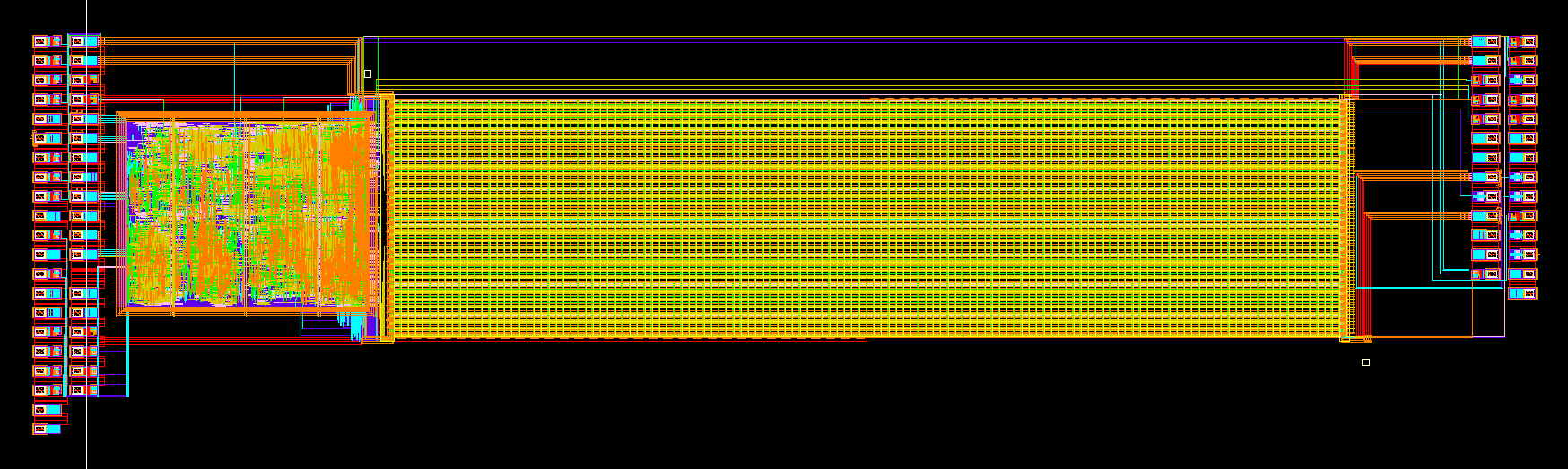 Photograph of the prototype
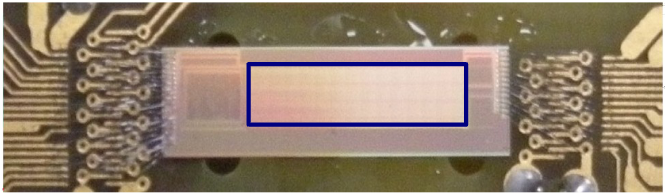 Cross sectional view of the metal layers used in the layout of the SuperPix0 chip
ALUCAP
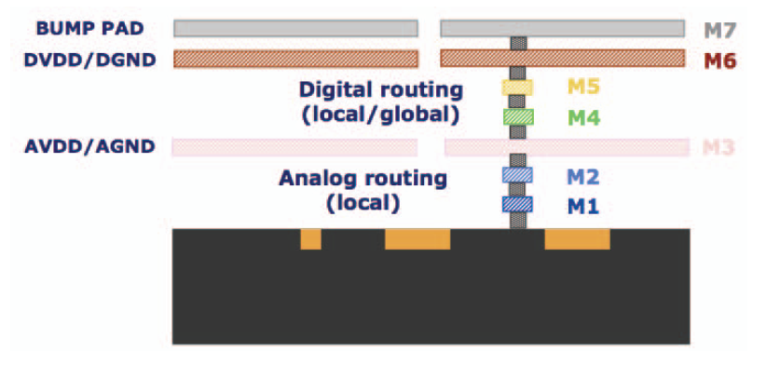 CHIP1 could not be tested because some bonding wires were damaged
SuperPix0 - Analog Cell
Pixel layout integrated in the SuperPix0 chip
IFB
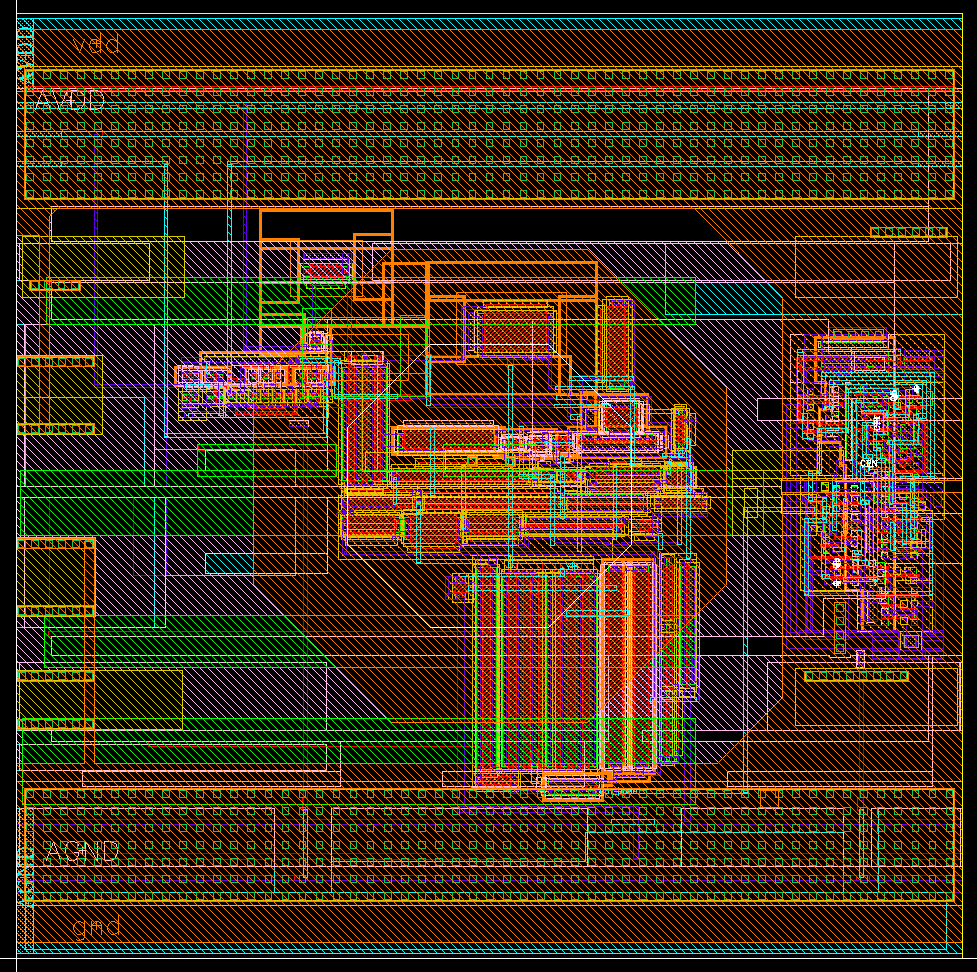 InjectMaskOut
Cinject
PA
In-pixel
digital
logic
HIT
Cdetector
InjectMaskIn
D
Q
VTH
+
FFD
CFB
DISC
-
ENC = 120 e- + 0.51 e-/fC * Cd
Qinject
InjectMaskClock
ENC = 90 e- + 0.55 e-/fC * Cd
ENC = 120 e- @Cd=0
Q = 66000 e-
ENC = 90 e- @Cd=0
Noise Scan Measurements
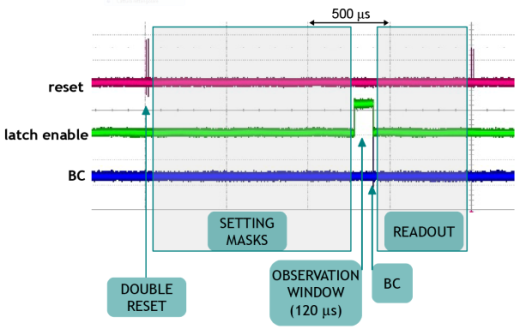 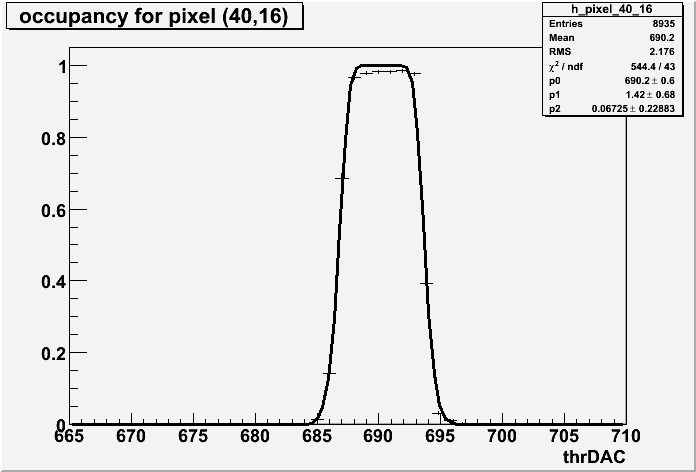 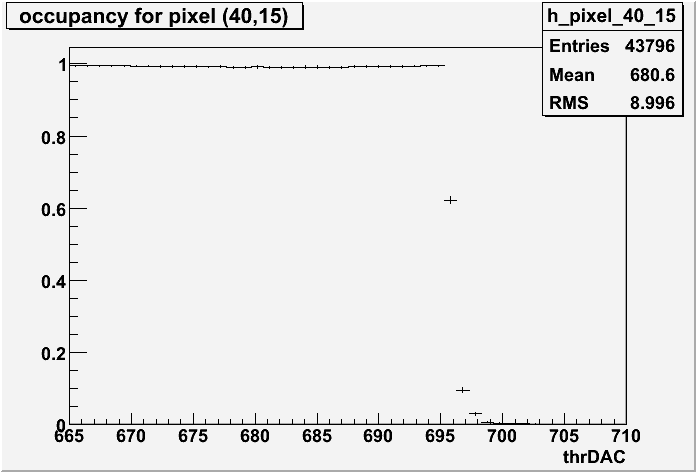 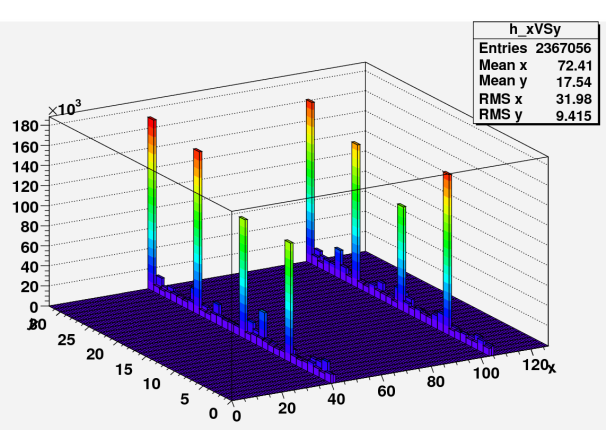 We measured the occupancy as a function of the comparator threshold and we fitted the histogram and extracted noise and dispersion parameters with the function:

	O(Vth - Vbl) = 1 – exp [- Toss νo exp (- (Vth - Vbl)/2 σ2)]



There are 8 pixels that have larger occupancy than the others. This happens only for pixels in a particular position in the MP
The fastOR and the latch enable lines run below the bump bonding pad and when they change state it is like the pixel is injected
Observation
window (120 μs)
Frequency
at zero threshold
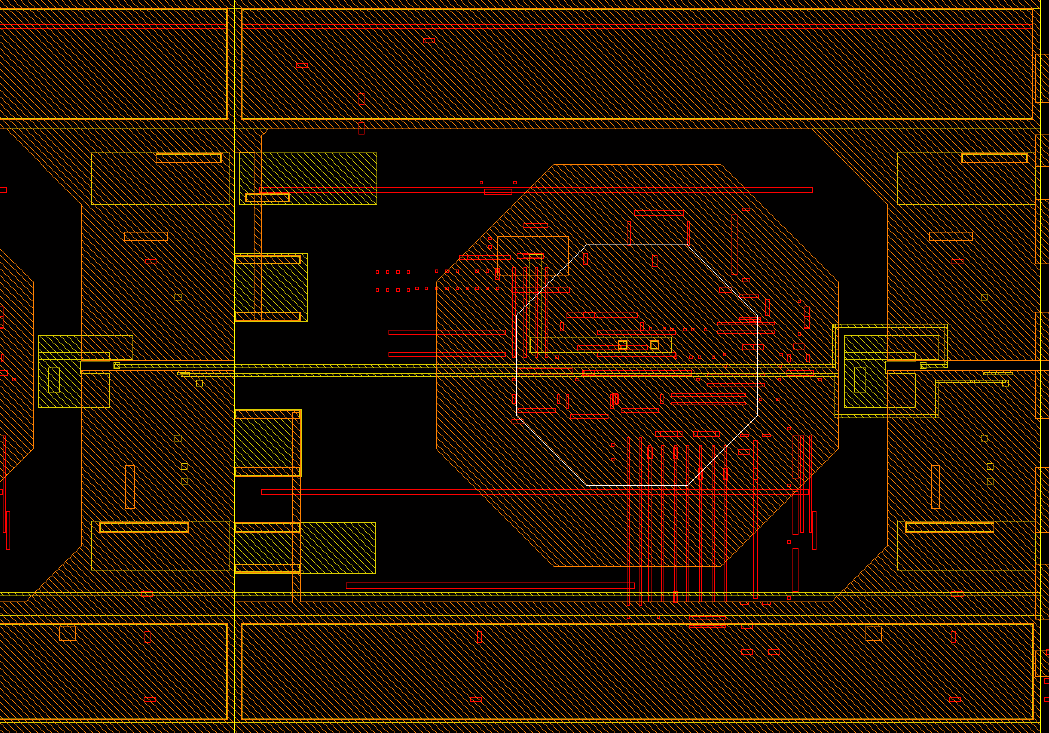 Noise
Baseline 
voltage
Noise scan results
The threshold dispersion and the ENC parameters are calculated with post-layout charge sensitivity (Gq = 44 mV/fC)

The threshold and noise histograms            are referred to chip 4
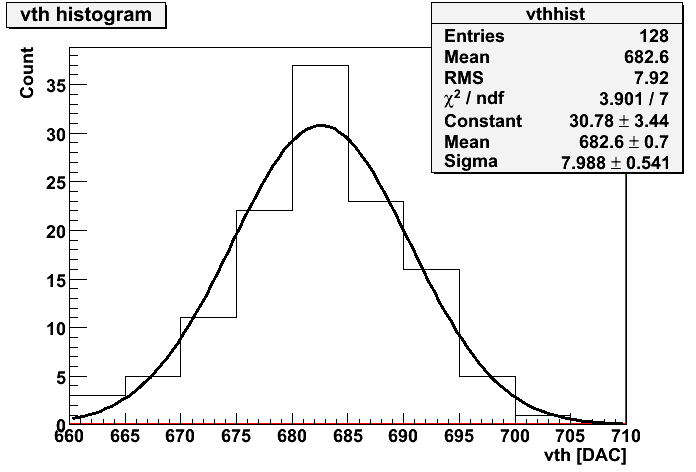 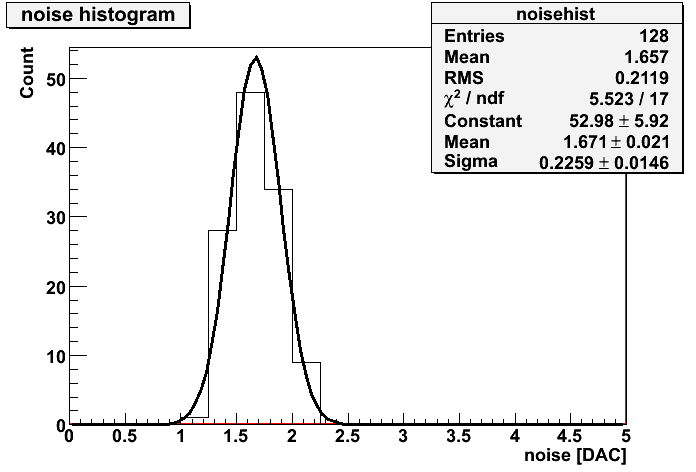